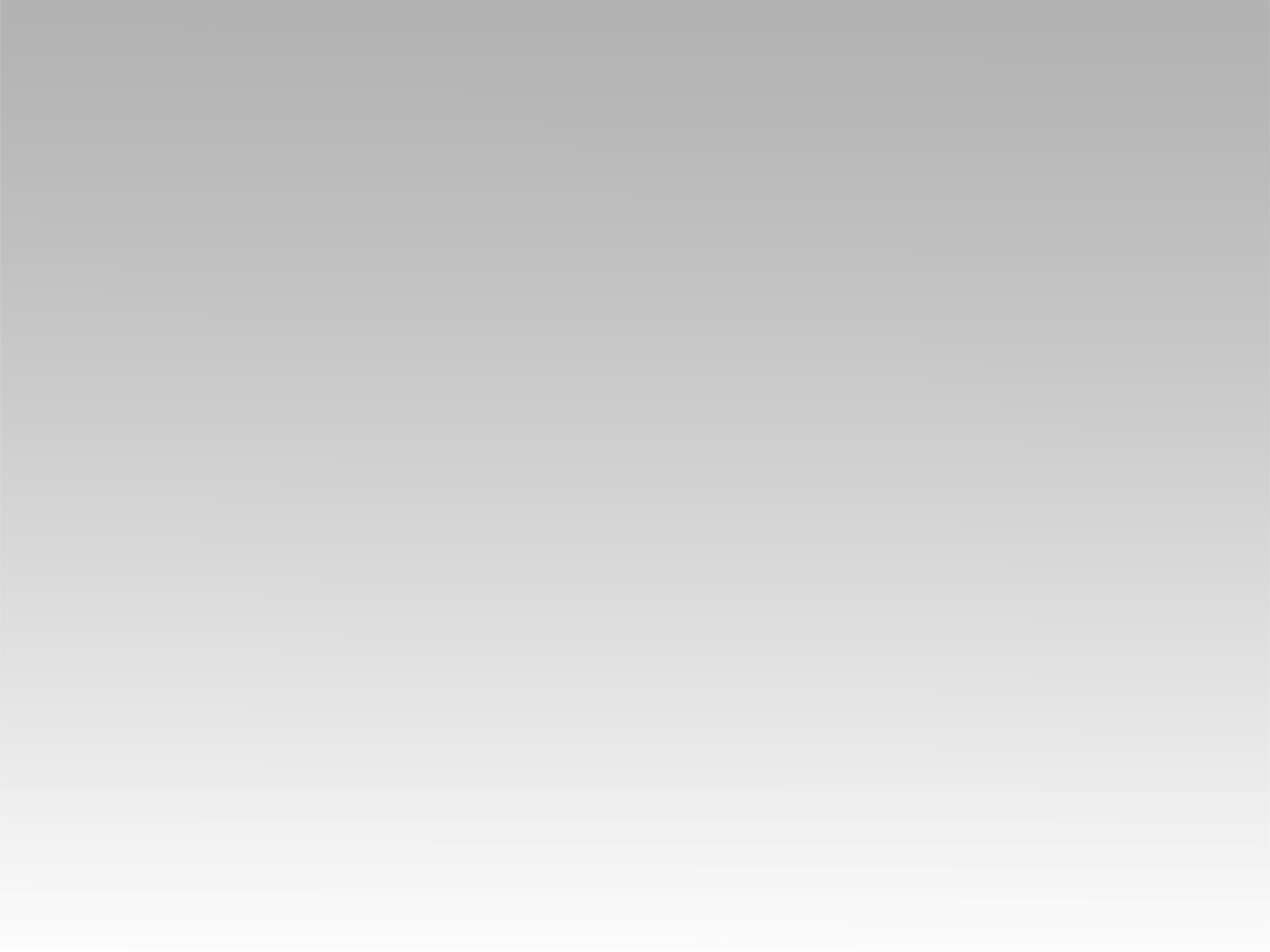 ترنيمة 
خلاص يا دنيا قبلت يسوع
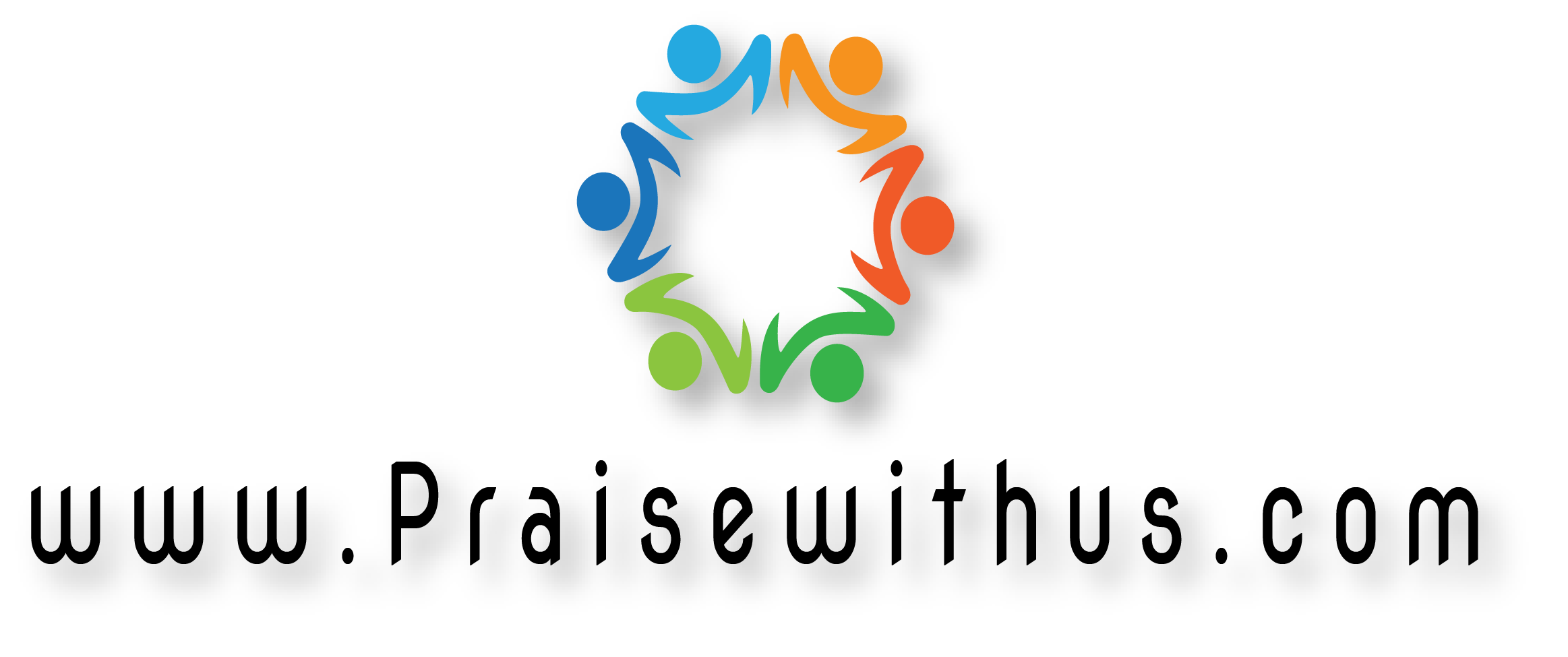 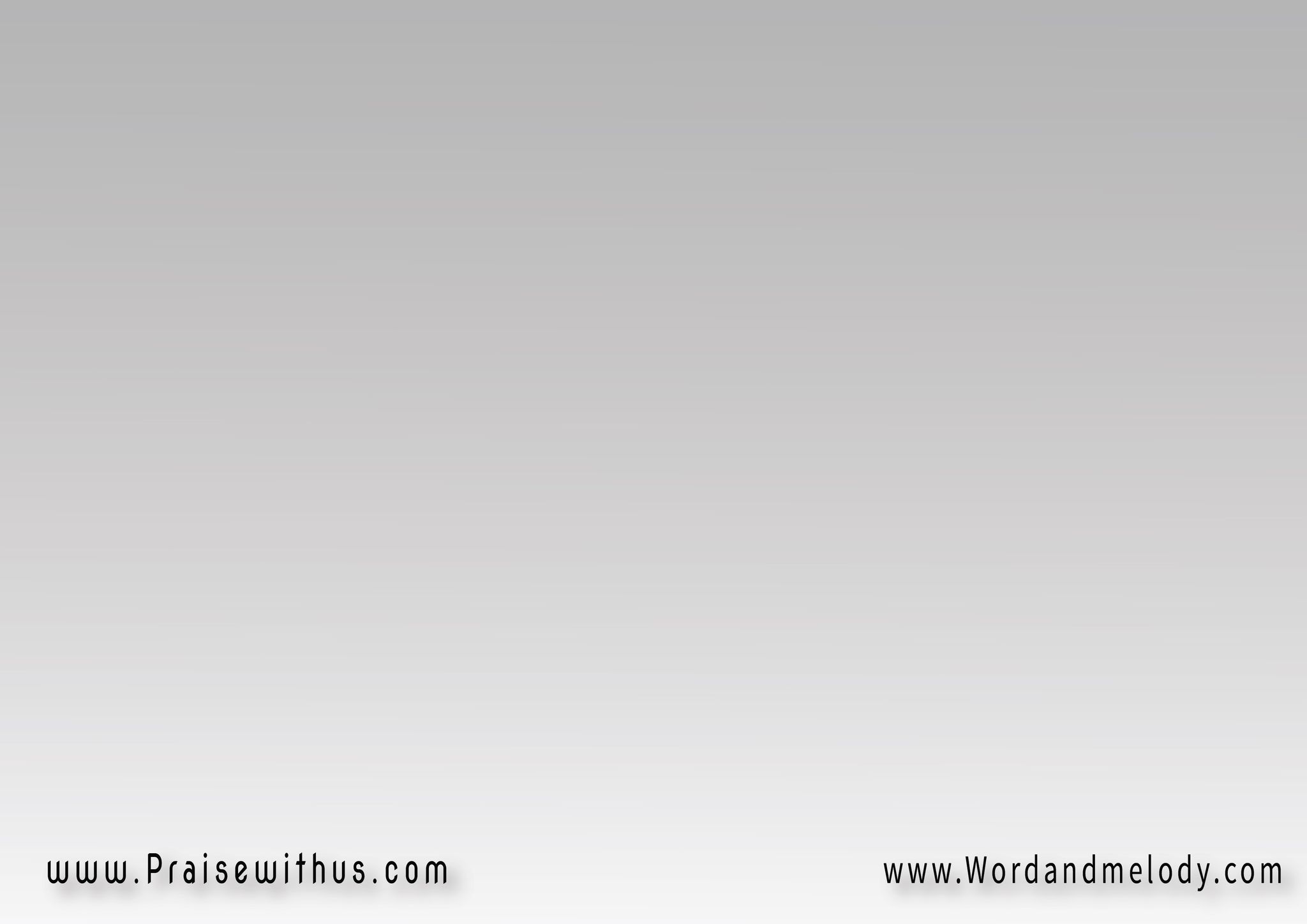 1-
خلاص يا دنيا 
قبلت يسوع 
نسيت الماضي 
مسحت الدموع
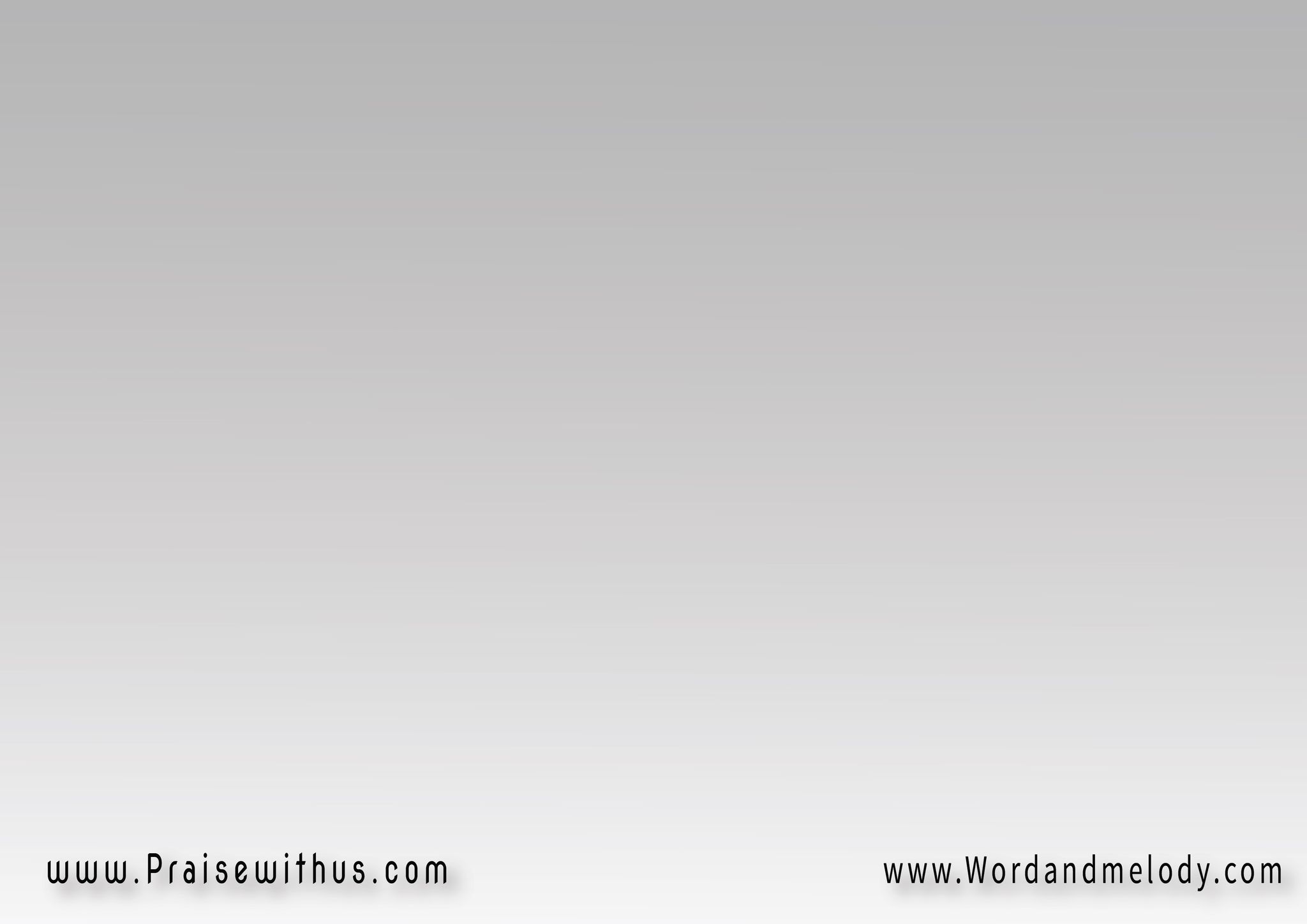 2-
خلاص يا دنيا 
جذبني يسوع 
جمالك ما هيغرني 
جمالك ما هيغرني
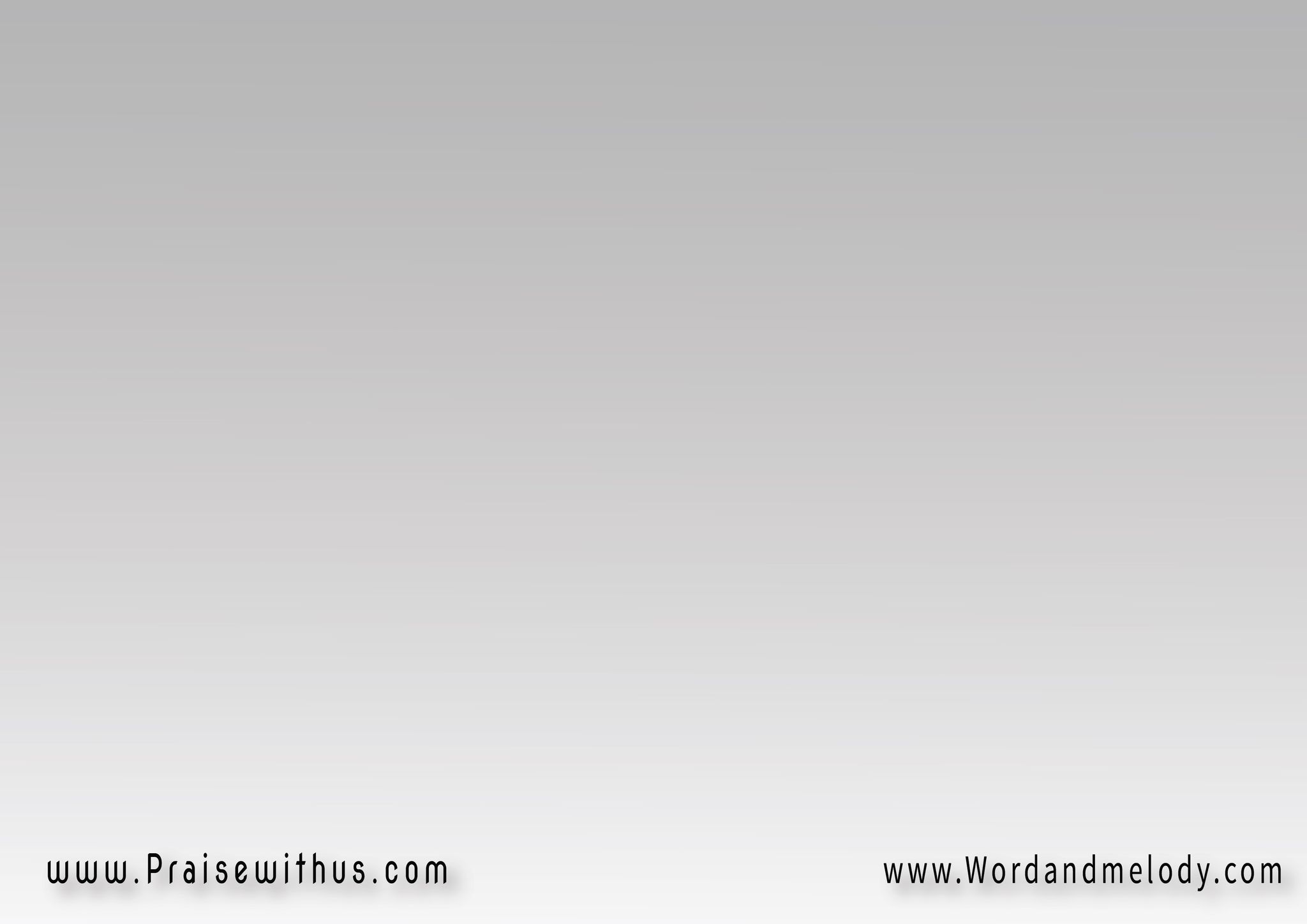 3-
خلاص يا دنيا 
شغلني يسوع 
أبدا ما هتشغلني 
أبدا ما هتشغلني
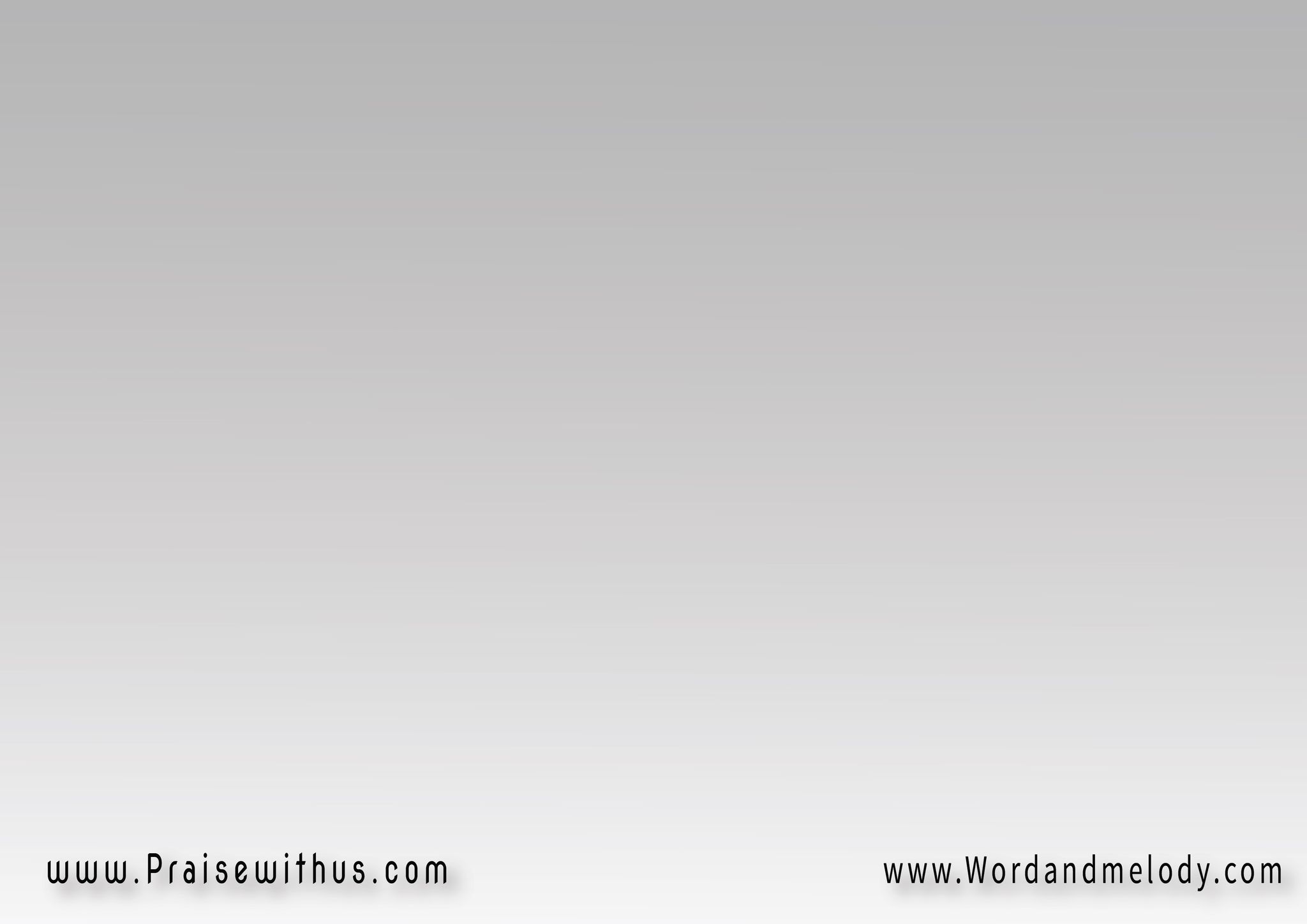 4-
خلاص يا دنيا 
حبيبي يسوع 
مكانه جوه وجدني 
مكانه جوه وجدني
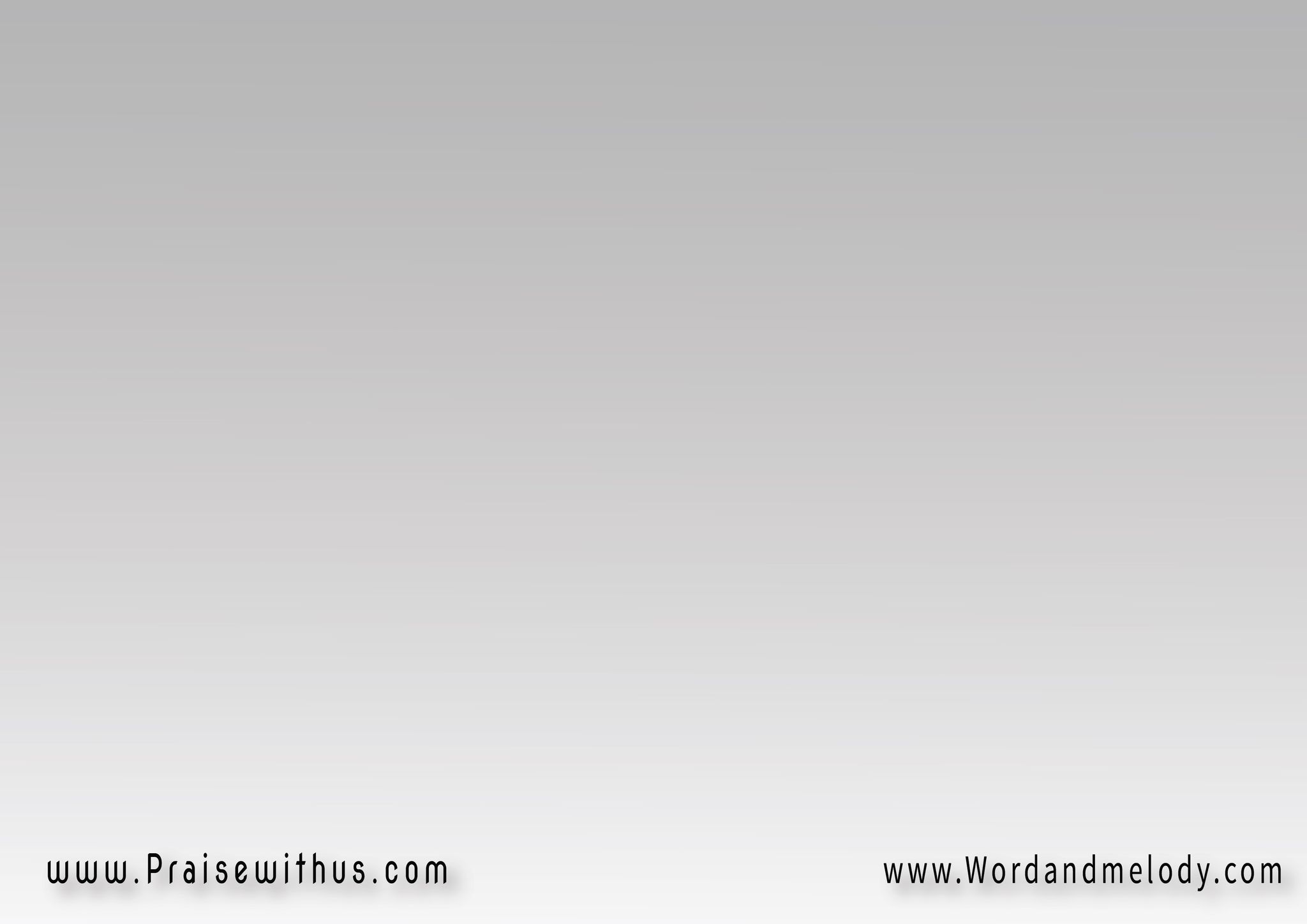 5-
خلاص يا دنيا 
الهي يسوع 
ما بسجد لإله تاني 
ما بسجد لإله تاني
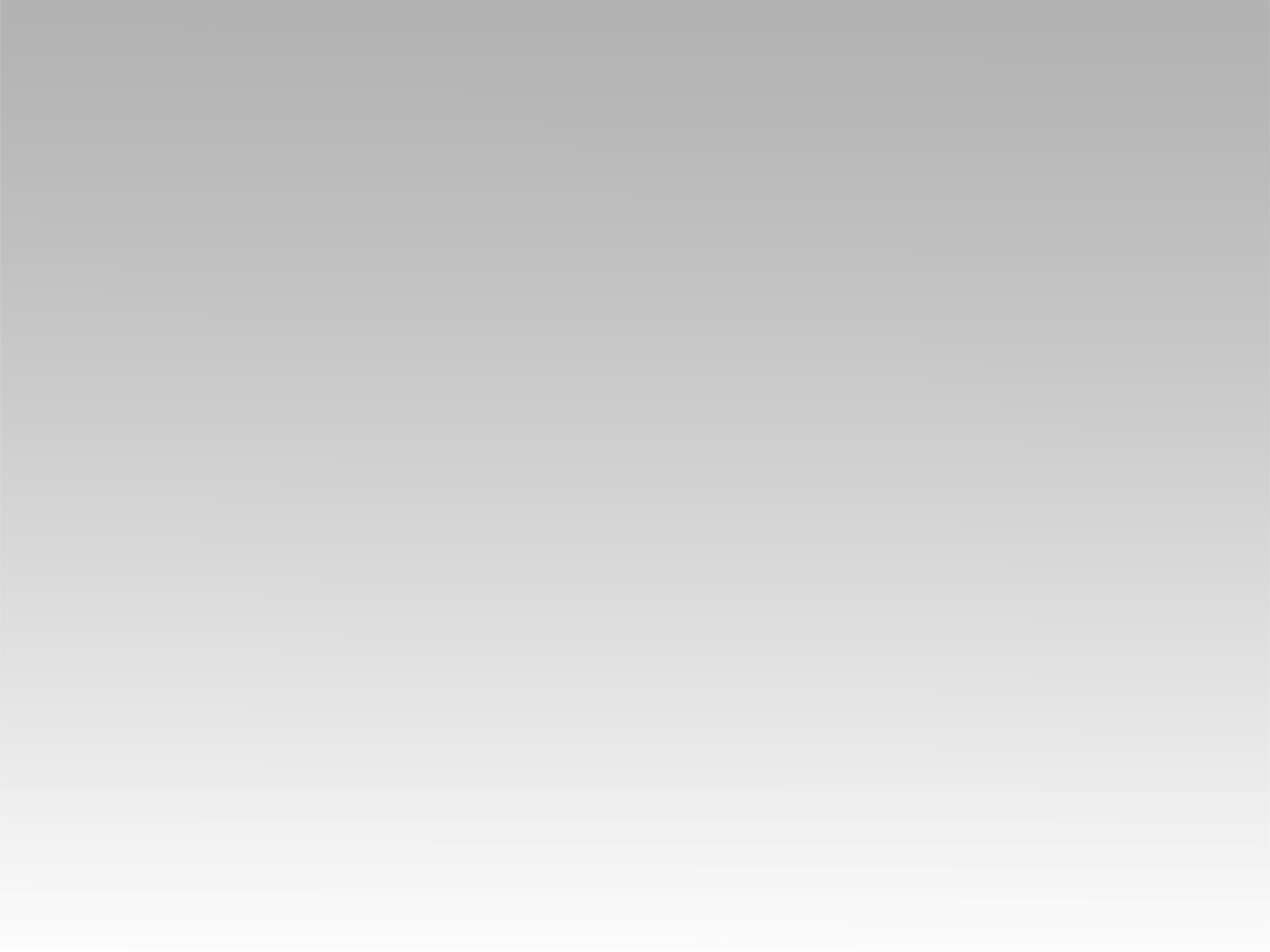 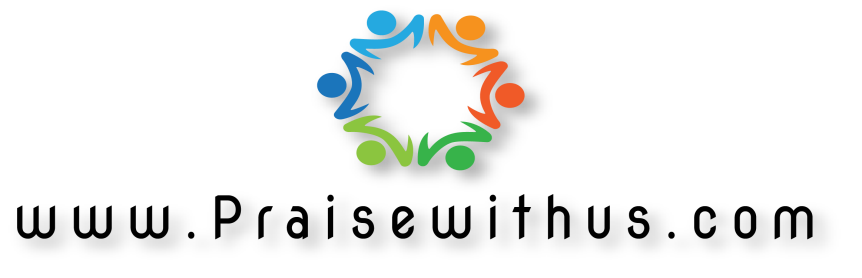